Support uniforme de types de données personnalisés dans RDF et SPARQL
Maxime Lefrançois, Antoine Zimmermann
Univ Lyon, MINES Saint-Étienne, CNRS, Laboratoire Hubert Curien UMR 5516, F-42023 Saint-Étienne, France
Faciliter l’accès aux formalismes et outils du Web Sémantique pour les entreprises, services Web, et objets contraints
[Speaker Notes: use cases]
IRIs, Nœuds anonymes et littéraux dans le web des données
IRIs permettent de naviguer dans les données liées, jusqu’à découvrir des littéraux

Les littéraux encodent unebonne part des données
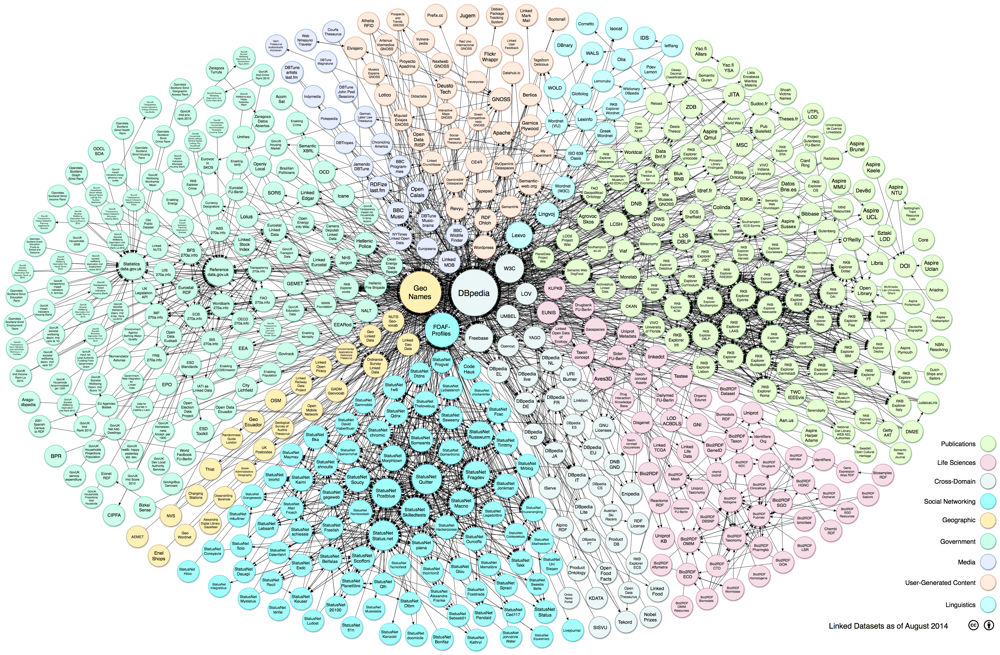 "hello"^^<world>
any IRI
a UNICODE string
Questions
Bien formés ou non ?
"bonjour"^^xsd:string
"1.23"^^xsd:decimal
"bonjour"^^xsd:decimal
"darkturquoise"^^css3:color

Même valeur ou non ?
"1.2e3"^^xsd:double --  "12000"^^xsd:double
"darkturquoise"^^css3:color --  "#00CED1"^^rgb:color

Plus grand ou non ?
"1 cm"^^ex:length -- "5 mm"^^ex:length
Questions
Plus concis ou non?

	[] <size> [ qudt:quantityValue
              	                       [ qudt:numericValue "17983.2"^^xsd:double ;
                                        qudt:unit qudt-unit:millimetre ] ] .
vs 	[] <size> "17983.2"^^<millimetre> .


 	[] ex:p ( ( -4 1 ) ( 3 2 ) ) .    
vs      	[] ex:p "[ [ -4 , 1 ] , [ 3 , 2 ] ]"^^ex:2dmatrix .
13 triplets, 4 littéraux
1 triplet, 1 littéral
Les littéraux RDF 1.1
"1234"^^xsd:double
Le type de données xsd:doubleI
L(xsd:double I)
"1234"
"hello"  ∉   L(xsd:double I)
Les littéraux RDF 1.1
"1234"^^xsd:double
Le type de données xsd:doubleI
L2V(xsd:double I)("1234" )
reals
V(xsd:double I)
L(xsd:double I)
L2V(xsd:double I)
"1234"
Les littéraux RDF 1.1
"1234"^^xsd:double
Le type de données xsd:doubleI
L2V(xsd:double I)("1234" ) 
= L2V(xsd:double I)("12.34e2")
reals
V(xsd:double I)
L(xsd:double I)
L2V(xsd:double I)
"1234"
" 12.34e2"
Les littéraux dans SPARQL
"1234"^^xsd:double
Le type de données xsd:doubleI
L2V(xsd:double I)("1234" )
L2V(xsd:double I)("2000" )
reals
V(xsd:double I)
L(xsd:double I)
"1234"
"2000"
Reconnaissance des types de données par les moteurs RDF et SPARQL
Les moteurs reconnaissent un ensemble fixé de  types de données
Principalement les types de données XSD 
Dépend des implémentations

Les nouveaux types de données?
peu de types de données personnalisés sur le web des données
des moteurs ont des points d’extension spécifiques à leur implem
de nouveaux types de données font surface
"LINESTRING(0 0, 1 1, 1 2, 2 2)"^^<http://www.opengis.net/ont/geosparql#wktLiteral>
"Point(33.95 -83.38)"^^<http://www.opengis.net/ont/geosparql#wktLiteral>

"<http://www.opengis.net/def/crs/EPSG/0/4326> Point(33.95 -83.38)"^^geo:wktLiteral
Reconnaissance à la volée de nouveaux types de données ?
Besoin d’un accord entre l’éditeur du type de donnéeset le moteur RDF/SPARQL

Un registre centralisé de types de données ?
Ou bien on se base sur les principes du web des données liées comme le suggère la REC RDF 1.1 semantics
utiliser des IRI HTTP pour identifier les types de données
Lorsque quelqu’un cherche cette IRI, faire en sorte qu’il récupère la définition du type de données
La définition du type de données ?
Pas besoin de définir l’ensemble des valeurs
Seulement besoin de mécanismes pour vérifier la bonne-forme, l’égalité, la comparaison

Module spécifique à un moteur
Des fonctions accessibles sur un service web
Functions defined in a script
Declarative vocabulary-based description
La définition du type de données ?
Pas besoin de définir l’ensemble des valeurs
Seulement besoin de mécanismes pour vérifier la bonne-forme, l’égalité, la comparaison

Module spécifique à un moteur
Des fonctions accessibles sur un service web
Des fonctions définies dans un script
Un graphe RDF qui décrit le type de données avec une ontologie
Support des types de données personnalisés arbitrairement complexes
http://w3id.org/lindt
<http://ex.org/unit#watt>
1 – utiliser une IRI HTTP
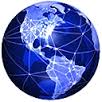 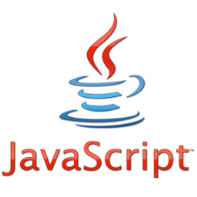 3, 4 – ce code implémente un API pour traiter les littéraux
2 – servir du code exécutable
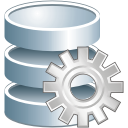 L(D)
comparaison 
<watt> et <kW>
L2V(D)
Spécification
http://w3id.org/lindt
APIs pour les types de données aux espaces de valeurs disjoints
APIs pour les types de données dont les espaces de valeurs s’intersectent
Contraintes de conformité intra- et inter- types de données
Publication d’un type de données personnalisé simple
http://w3id.org/lindt/custom_datatypes#length
	
"1 mile"^^cdt:length		   "5280 ft"^^cdt:length
"63360 inches"^^cdt:length	   "1.609344km"^^cdt:length
"1609.344 metre"^^cdt:length	   "1.609344E+6 mm"^^cdt:length



	http://github.com/thesmartenergy/jena
Implémentation au cœur de Apache Jena + ARQ
Expérimentation
Sur DBpedia 2014 English specific mapping-based properties
819,764 triplets, 21 types de données personnalisés  pour des units of measures
223,768 triplets décrivent des longueurs
	http://dbpedia.org/datatype/millimetre
	http://dbpedia.org/datatype/centimetre
	http://dbpedia.org/datatype/metre
	http://dbpedia.org/datatype/kilometre
(          404)
dbpedia:Bathyscaphe_Trieste
      <http://dbpedia.org/ontology/MeanOfTransportation/length>
                 "17983.2"^^dbpdt:millimetre .
Expérimentation - Datasets
Dataset DBPEDIA



Dataset CUSTOM



Dataset QUDT
dbpedia:Bathyscaphe_Trieste
      <http://dbpedia.org/ontology/MeanOfTransportation/length>
                 "17983.2"^^dbpdt:millimetre .
dbpedia:Bathyscaphe_Trieste
      <http://dbpedia.org/ontology/MeanOfTransportation/length>
                 "17983.2 mm"^^cdt:length .
dbpedia:Bathyscaphe_Trieste
       <http://dbpedia.org/ontology/MeanOfTransportation/length>
                 [ qudt:quantityValue
                         [ qudt:numericValue "17983.2"^^xsd:double ;
                           qudt:unit qudt-unit:millimetre ] ] .
Temps de chargement,
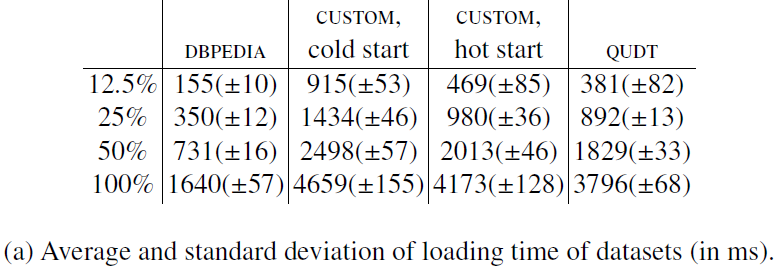 % full dataset
Concision des requêtes,
Renvoyer les 100 plus grandes choses 
Tout en étant plus petites que 5 m, ordonner les résultats du plus grand au plus petit
Temps d’exécution des requêtes
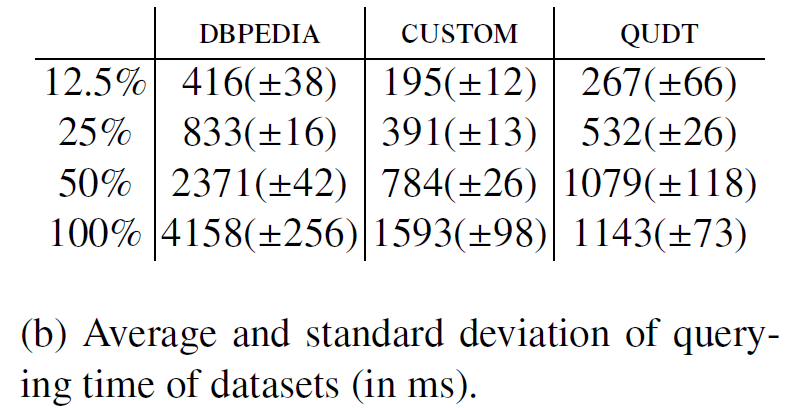 % full dataset
Pour
Support des types de données personnalisés arbitrairement complexes
Contre
Sécurité ?
Langage de programmation est surdimensionné ?

Précautions 
Le types de données peuvent mener à de l’indécidabilité
ex: L(D) l’ensemble des documents RDF/XML
      L2V(D) lie un Graphe RDF à l’ensemble des OWL 2 Full ontologies équivalentes
Conclusions
Utiliser des types de données personnalisés augmentrait l’interopérabilité sur le web des données
Faciliterait la publication de certains jeux de données

Première proposition qui vise le support à la volée des types de données arbitrairement complexes
Démontré par un type de données pour les longueurs 
Implémentation sur Apache Jena

Spécification et description de l’expérimentation à http://w3id.org/lindt
Perspectives
Une bibliothèque de types de données
Implémentation sur d’autres moteurs

Stratégies pour la comparaison inter types de donnés

Explorer d’autres manières de récupérer la définition de types de données
Service web
Ontologie (e.g., séquence de types primitifs séparés par un caractère)
Supporting Arbitrary Custom Datatypesin RDF and SPARQL
Maxime Lefrançois, Antoine Zimmermann
Univ Lyon, MINES Saint-Étienne, CNRS, Laboratoire Hubert Curien UMR 5516, F-42023 Saint-Étienne, France
Faciliter l’accès aux formalismes et outils du Web Sémantique pour les entreprises, services Web, et objets contraints
[Speaker Notes: use cases]
Temps de chargement
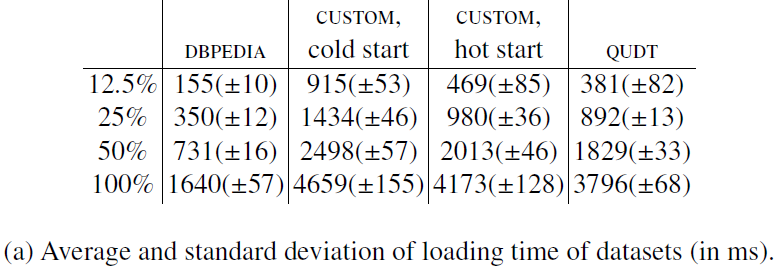 % full dataset
Très proche de QUDT
Pénalité de 470 ms pour charger le type de données
Évalue notre implémentation, pas la démarche
Queries
Return the 100 triples that concern the biggest lengths that are lower than 5 m, order the results according to the descending order of the length
for DBPEDIA
          PREFIX dbpdt: <http://dbpedia.org/datatype/>
          SELECT ?x ?prop ?length ?metres WHERE {
            VALUES (?factor ?unit)
            { (0.001 dbpdt:millimetre)
              (0.01 dbpdt:centimetre)
              (1 dbpdt:metre)
              (1000 dbpdt:kilometre)
            }
            ?x ?prop ?length .
            BIND (?factor*xsd:decimal (?length) as ?metres)
            FILTER(datatype(?length) = ?unit) 
            FILTER( ?metres < 5 ) 
          } 
          ORDER BY DESC ( ?metres )
          LIMIT 100
Queries
for QUDT
          PREFIX qudt: <http://qudt.org/schema/qudt#>
          PREFIX qudt-unit: <http://qudt.org/vocab/unit#>
          SELECT ?x ?prop ?length (?factor*?length as ?metres) WHERE {
          VALUES (?factor ?unit)
            { (0.001 qudt-unit:millimetre)
              (0.01 qudt-unit:centimetre)
              (1 qudt-unit:metre)
              (1000 qudt-unit:kilometre)
            }
            ?x ?prop [
              qudt:quantityValue [
                qudt:numericValue ?length ;
                qudt:unit ?unit ] ] .
            FILTER( ?factor*?length < 5 )
          }
          ORDER BY DESC (?metres)
          LIMIT 100
Queries
for CUSTOM
          PREFIX cdt: <http://w3id.org/lindt/v1/custom_datatypes#>
          SELECT ?x ?prop ?length WHERE {
            ?x ?prop ?length .
            FILTER(datatype(?length) = cdt:length )
            FILTER( ?length < "5m"^^cdt:length )
          } 
          ORDER BY DESC (?length)
          LIMIT 100
Querying time
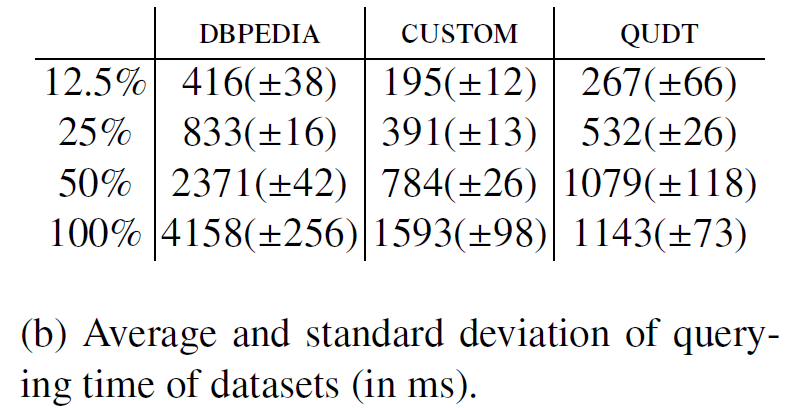 % full dataset
overall better performances
33% to 47% of DBPEDIA  (which hides 4 queries)
QUDT has an anchor IRI, to start the search from
Querying time
what if we anchor the predicate ? http://dbpedia.org/ontology/Person/height








has a greater impact on CUSTOM than QUDT
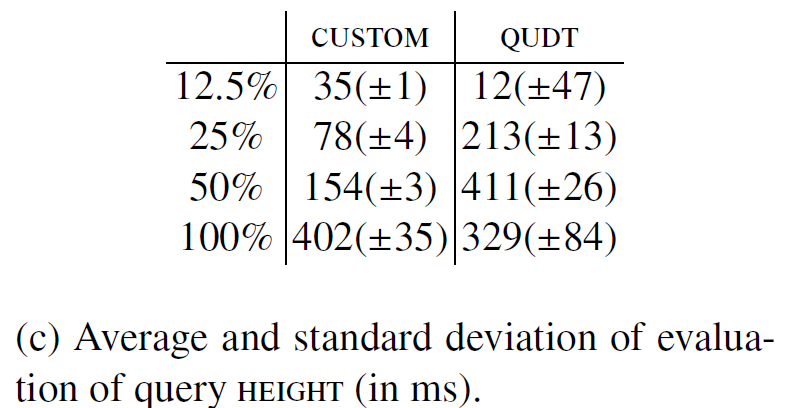